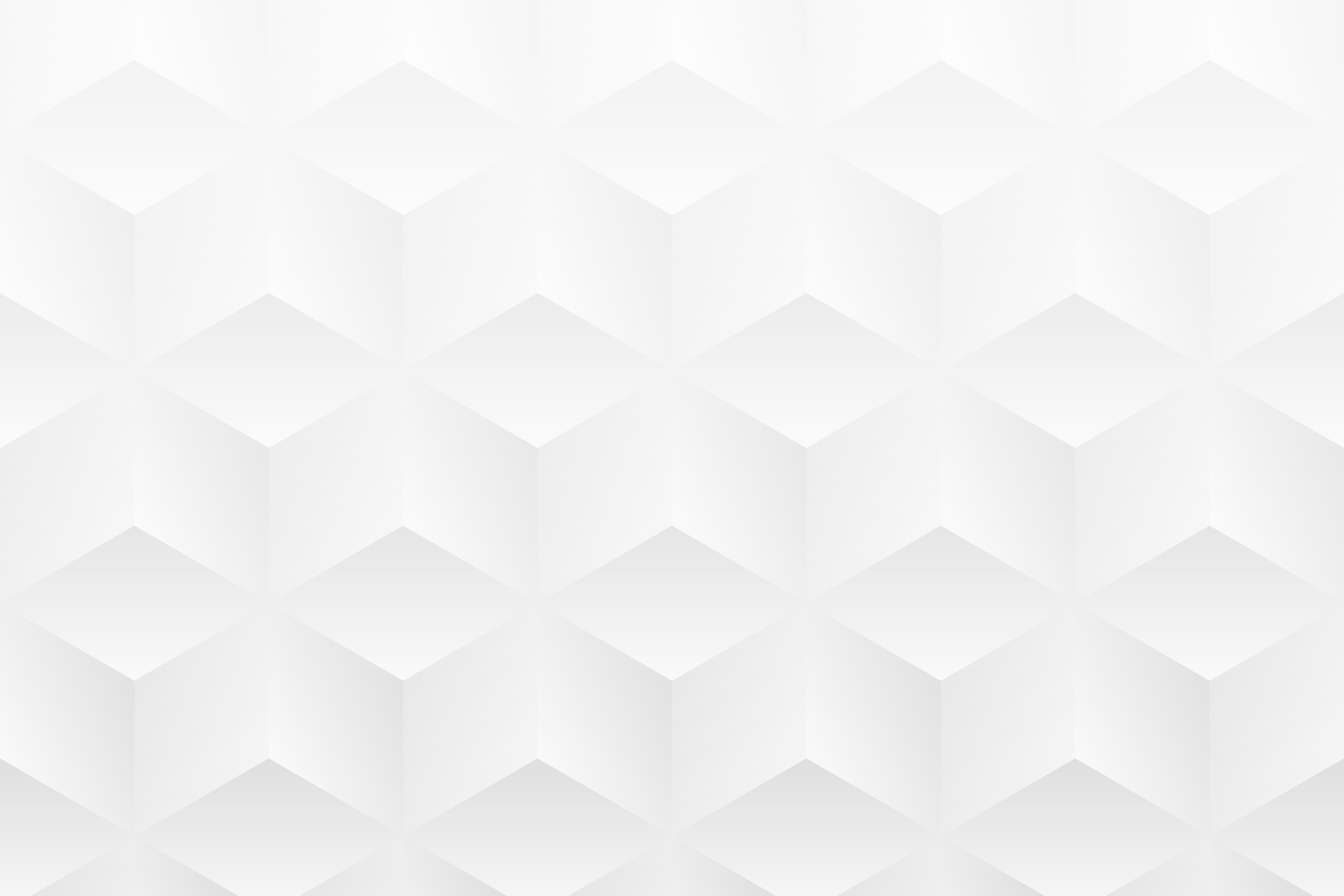 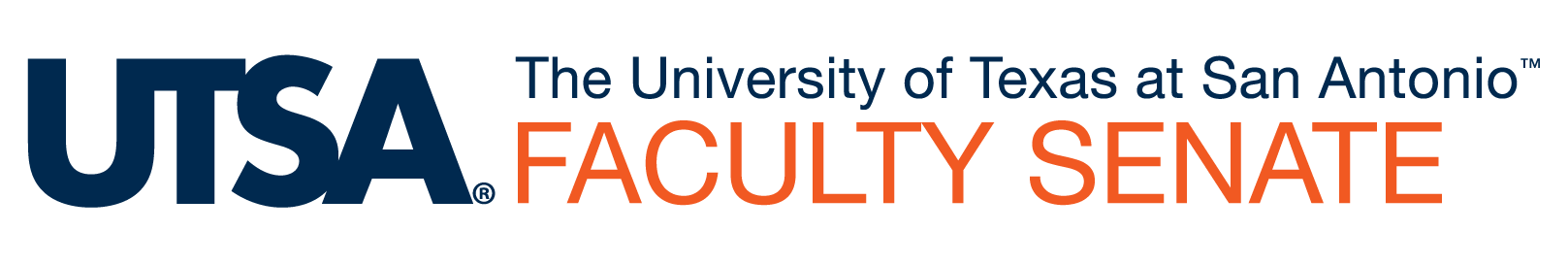 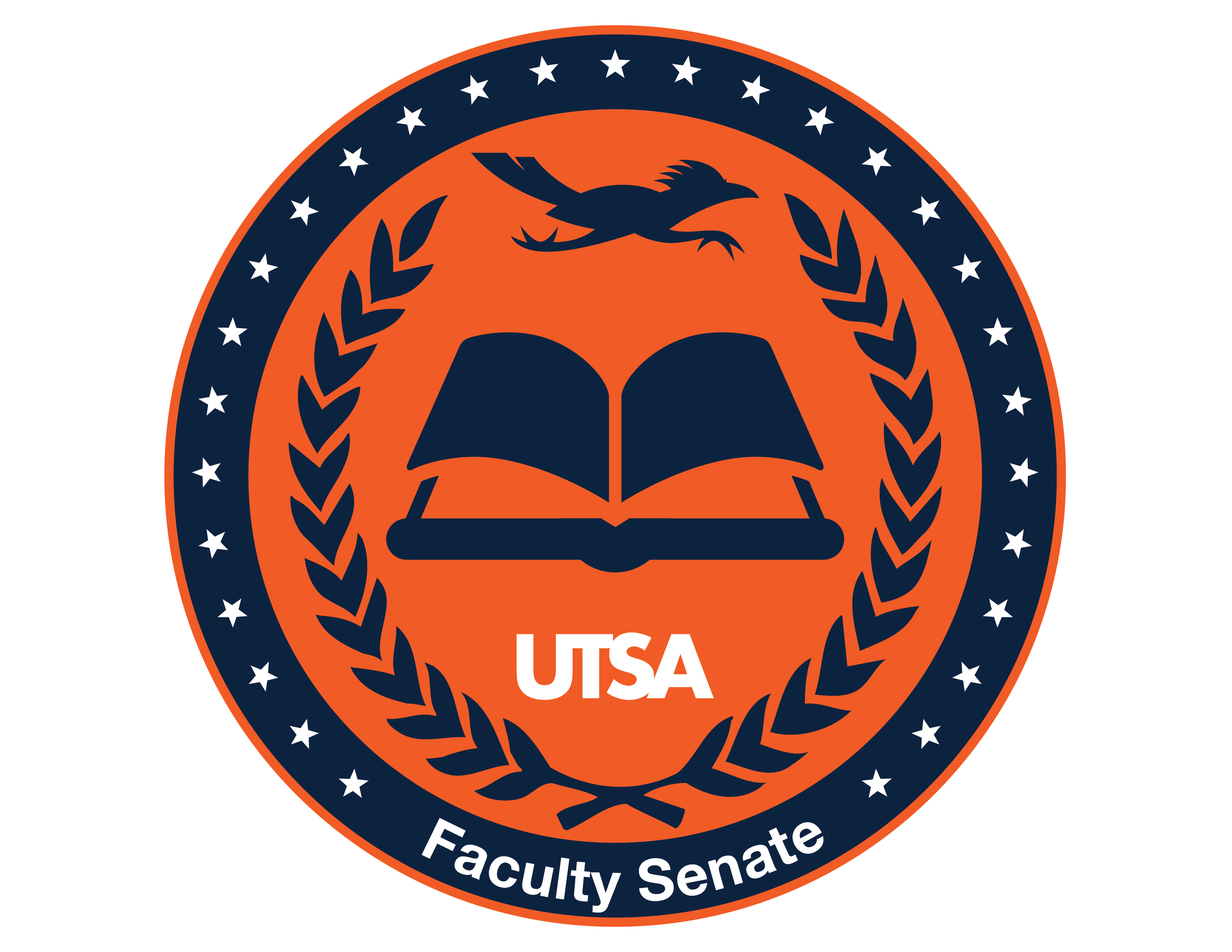 Chair’s Report
Chad Mahood, Ph.D.
Faculty Senate Chair
Associate Professor
Department of Communication
October 15, 2020
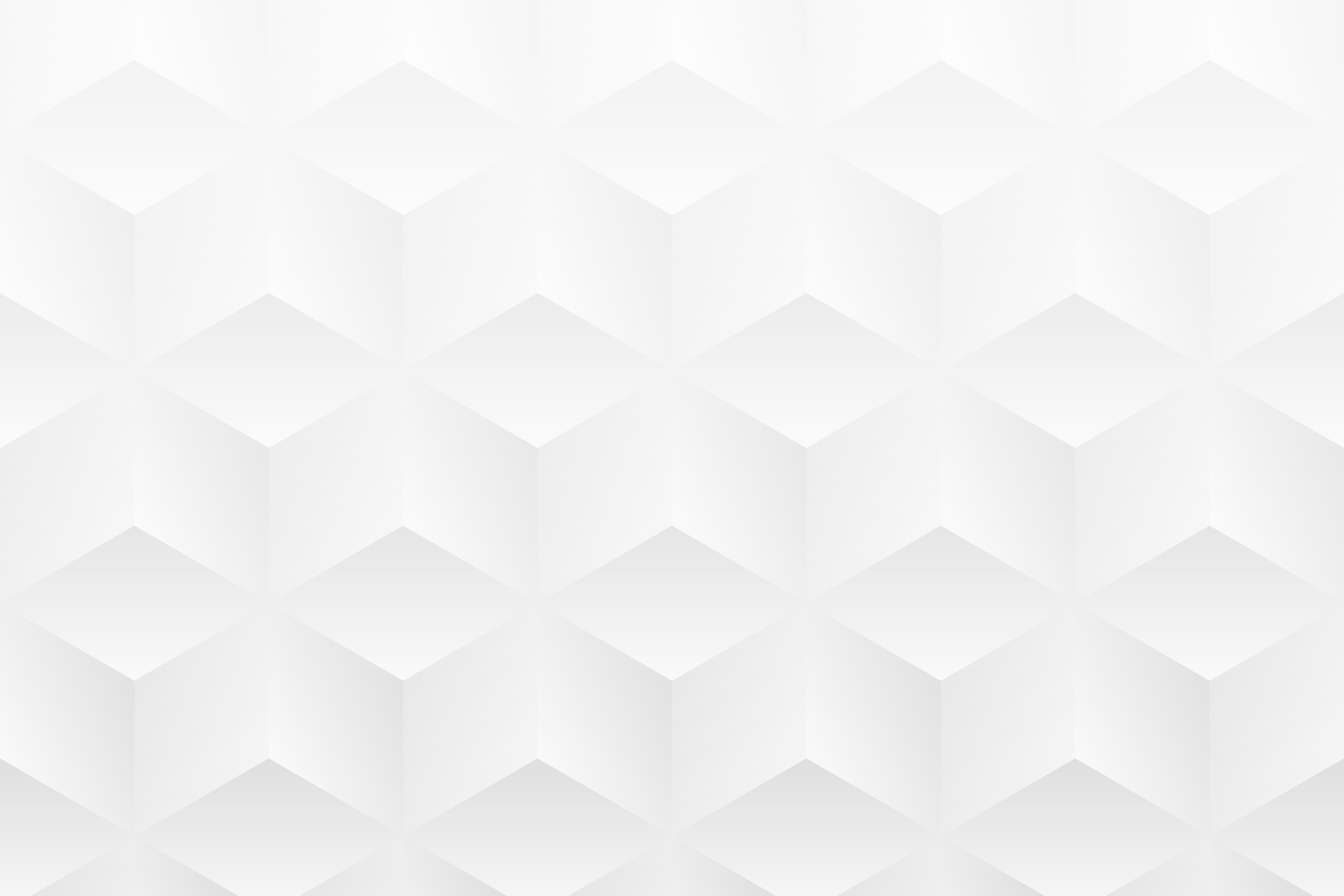 Welcome
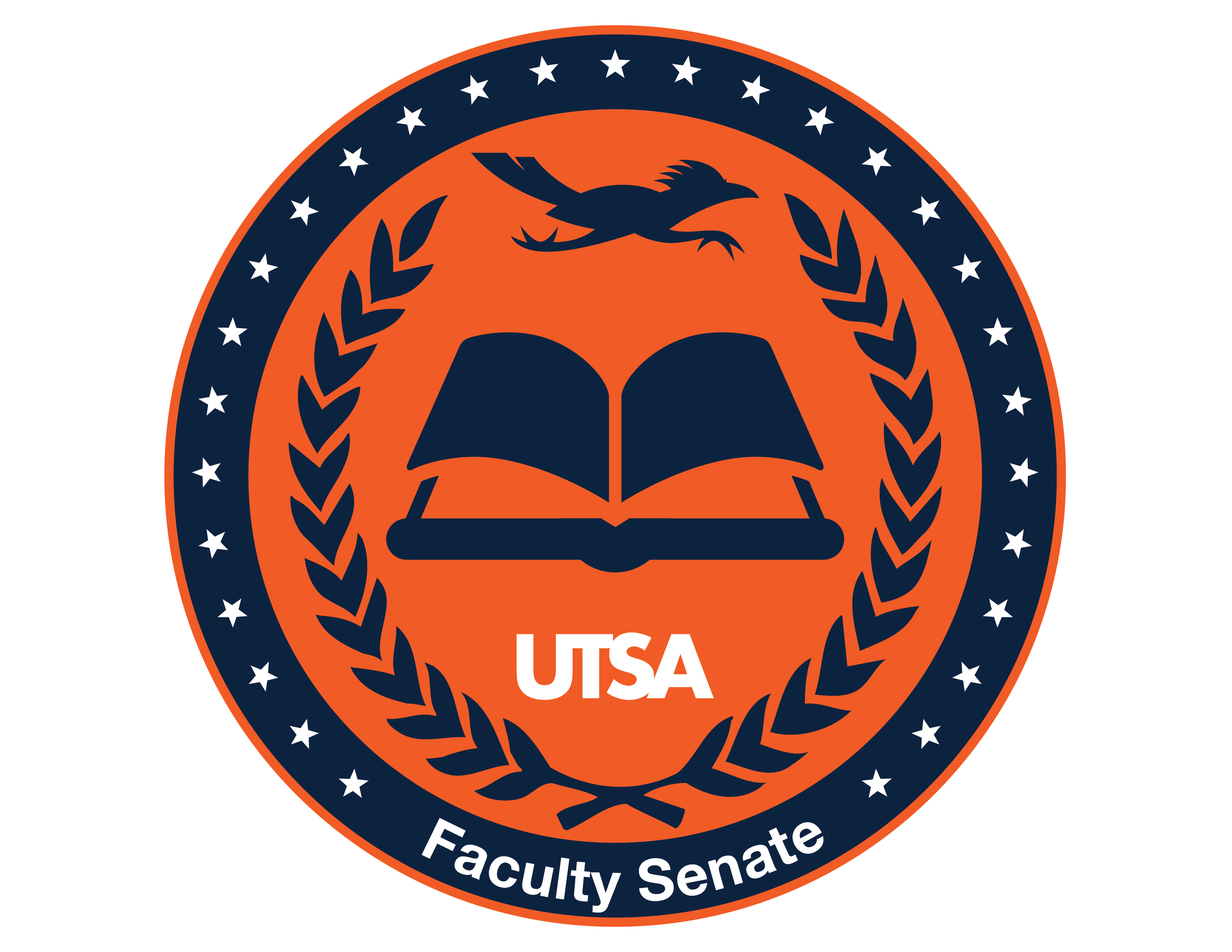 We follow Roberts Rules so please wait to be recognized by the Faculty Senate Chair (or SoGF or lead Administrative Assistant)

Consent Agenda

Welcome guests
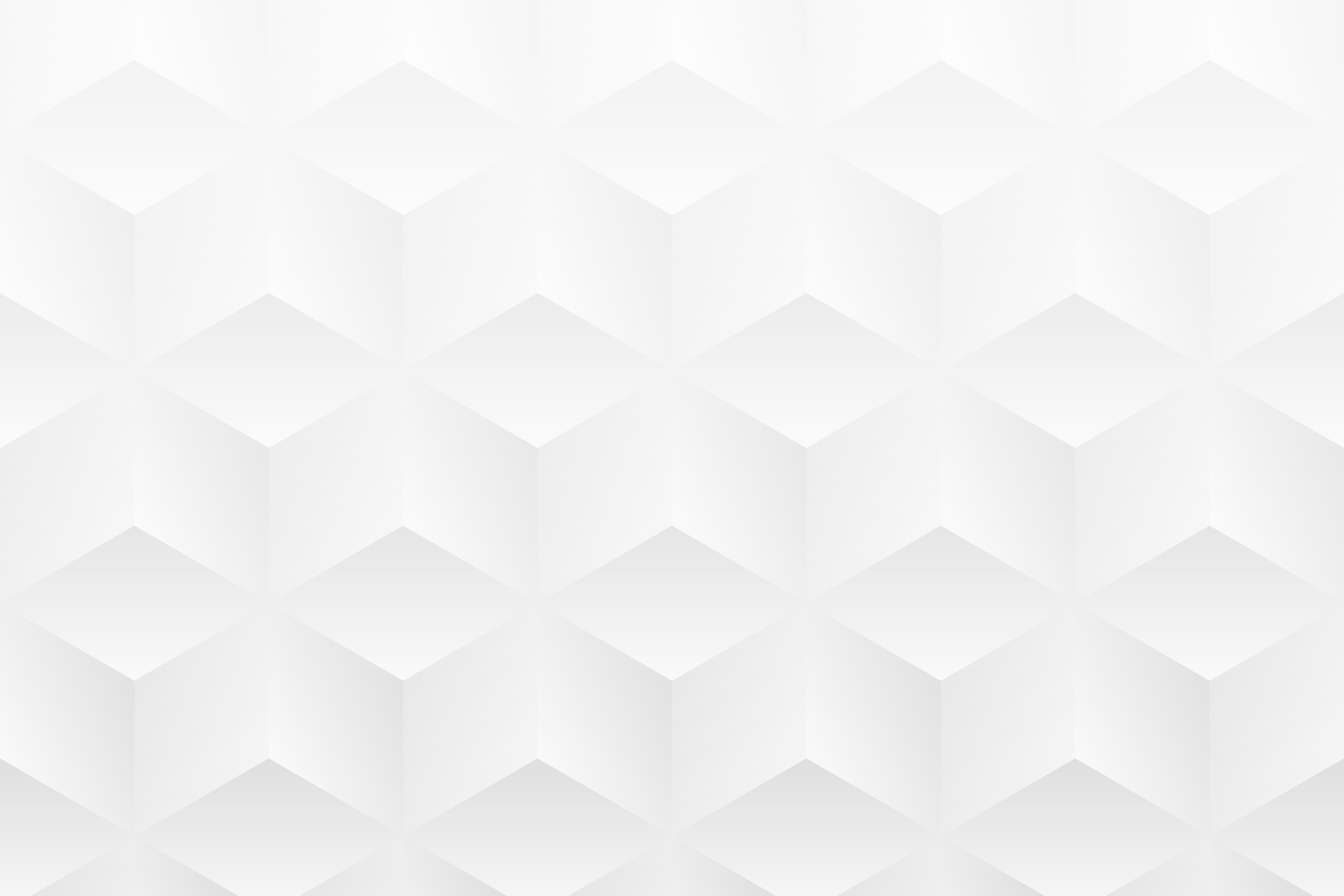 Updates
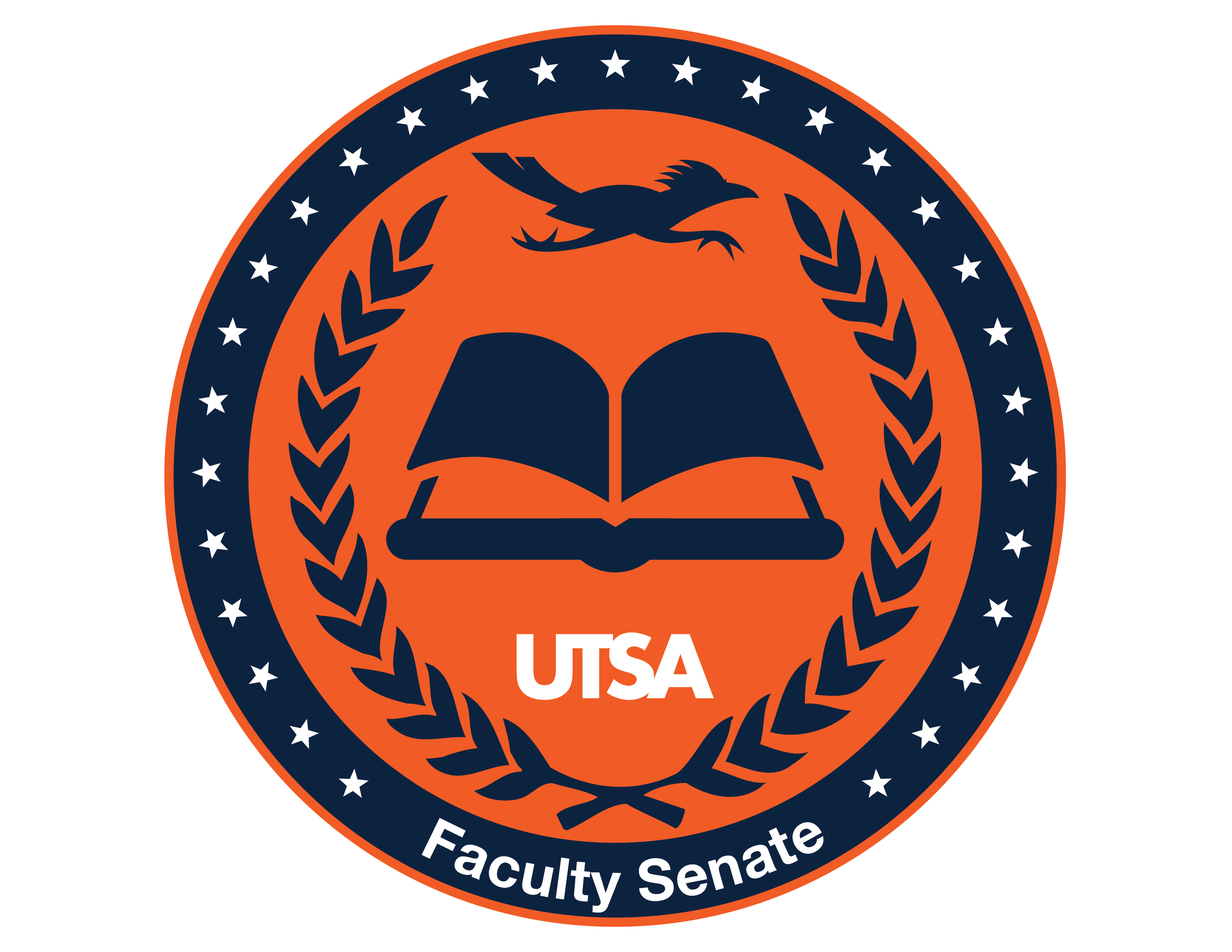 (1) Response to our Adaptive Evaluations Memo

(2) Faculty Senate Ad Hoc Committee on Faculty Diversity and Inclusivity

(3) Faculty/Staff Wellbeing Committee is forming
Email john.shaffer@utsa.edu to join

(4) UT System FAC Update from SoGF